Kính chào các thầy, cô giáo
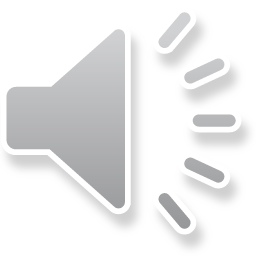 MÔN: GDCD
Trường THCS Nguyễn Văn Hiển
Chúng ta cùng ôn lại bài cũ nào !!!
1.Các bạn hãy cho biết thế nào là yêu thương con người?
- Yêu thương con người là quan tâm, giúp đỡ, làm những điều tốt đẹp cho người khác, nhất là những người gặp khó khăn, hoạn nạn
2. Câu tục ngữ nào dưới đây không nói về tình yêu thương con người?
A. Thương người như thể thương thân
B. Lá lành đùm lá rách 
C. Có cứng mới đứng đầu gió
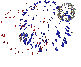 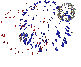 Bµi 6         
 T¤N S¦ 
TRäNG §¹O
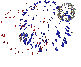 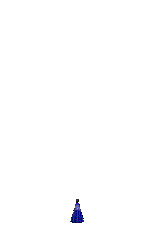 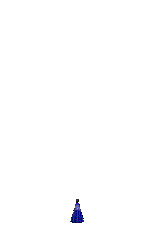 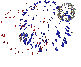 Bµi 6: T¤N S¦ TRäNG §¹O
I/TRUYỆN ĐỌC:
Bốn mươi năm vẫn nghĩa nặng tình sâu (Yên Thái)
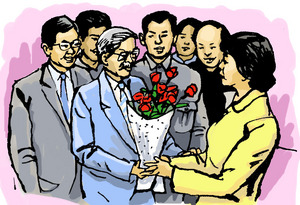 a) Những chi tiết nào trong truyện thể hiện sự kính trọng và biết ơn của những học sinh cũ đối với thầy Bình?
+ Mọi người chạy đến vây quanh thầy chào hỏi thắm thiết.
+ Mọi người tặng thầy những bó hoa tươi thắm.
+ Thầy trò gặp nhau tay bắt mặt mừng.
+ Các học sinh cũ nói về những kỉ niệm thầy trò, báo cáo với thầy về công việc của mình trong năm qua, bày tỏ sự biết ơn và tình cảm chân thành của mình với thầy
Bµi 6: T¤N S¦ TRäNG §¹O
I/TRUYỆN ĐỌC:
Bốn mươi năm vẫn nghĩa nặng tình sâu (Yên Thái)
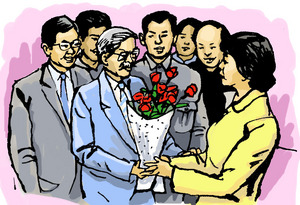 b) Em hiểu thế nào là tôn sư trọng đạo?
-Tôn trọng, kính yêu, biết ơn đối với những người làm thầy cô giáo (đặc biệt là những thầy, cô giáo đã dạy mình) ở mọi lúc, mọi nơi.
- Coi trọng những điều thầy cô dạy, coi trọng và làm theo đạo lí mà thầy cô dạy cho mình
Bµi 6: T¤N S¦ TRäNG §¹O
I/TRUYỆN ĐỌC:
Bốn mươi năm vẫn nghĩa nặng tình sâu (Yên Thái)
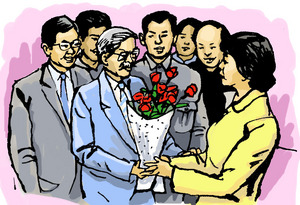 c) Em hãy nêu một số biểu hiện thiếu tôn sư trọng đạo 
trong học sinh hiện nay
+ Gặp thầy cô không dạy mình thì không chào hỏi
+ Ra khỏi lớp không xin phép thầy cô
+ Không làm bài và học bài cũ
+ Nói chuyện trong giờ
+ Coi thường những môn học mình cho là phụ
Bµi 6: T¤N S¦ TRäNG §¹O
I/TRUYỆN ĐỌC:
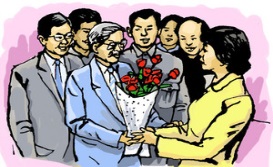 Bốn mươi năm vẫn nghĩa nặng tình sâu (Yên Thái)
II/BÀI HỌC
1. KHÁI NIỆM
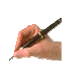 Tôn sư trọng đạo là tôn trọng, kính yêu, biết ơn đối với những người làm thầy giáo, cô giáo (đặc biệt đối với những thầy cô đã dạy mình), ở mọi lúc mọi nơi
  Tôn sư trọng đạo coi trọng những điều thầy cô dạy, coi trọng và làm theo đạo lí mà thầy cô đã dạy cho mình
Tôn sư trọng đạo là gì?
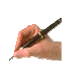 2. BIỂU HIỆN
Cư xử lễ độ, vâng lời thầy cô
Thực hiện tốt nhiệm vụ của người học sinh làm thầy cô vui lòng
Nhớ ơn thầy cô, quan tâm, thăm hỏi thầy cô
Nêu những biểu hiện của thể hiện thái độ tôn sư trọng đạo?
Tôn sư trọng đạo là truyền thống quý báu của dan tộc ta, chúng ta cần phải giữ gìn và phát huy
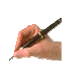 3. Ý NGHĨA
Nêu ý nghĩa của tôn sư trọng đạo?
Bµi 6: T¤N S¦ TRäNG §¹O
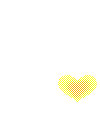 +Tuïïc Ngöõ:
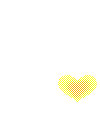 Khoâng thaày ñoá maøy laøm neân
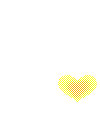 +Chaâm Ngoân:
Nhaát töï vi sö baùn töï vi sö
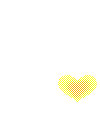 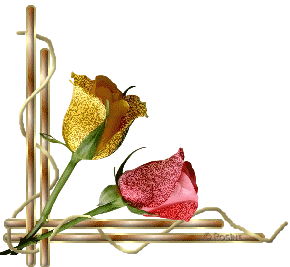 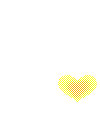 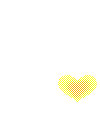 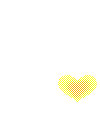 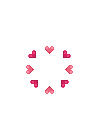 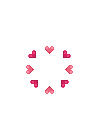 Ôn tập
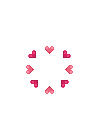 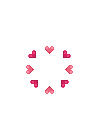 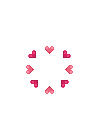 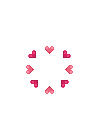 Trong những hành vi sau đây, hành vi nào thể hiện thái độ tôn sư trọng đạo? Hành vi nào cần phê phán? Vì sao?
(1) Ngày chủ nhật, Năm ra chợ, gặp cô giáo cũ, Năm đúng nghiêm, bỏ mũ chào cô.

(2) Thầy Minh ra bài tập Toán cho học sinh về nhà làm. Mải chơi nên Hoa không làm bài tập.

(3) Anh Thắng là một sinh viên đại học, nhân ngày Nhà giáo Việt Nam 20-11, anh Thắng đã viết thư thăm hỏi cô giáo cũ dạy anh từ hồi lớp 1.

(4) Giờ trả bài Tập làm văn, An bị điểm kém. Vừa nhận được bài từ tay thầy giáo, An đã vò nát và đút bài vào ngăn bàn.
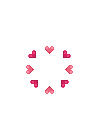 Trả lời:
Hành vi thể hện thái độ tôn sư trọng đạo là hành vi (1) và (3). 
Hành vi cần phê phán là hành vi (2) và (4) ,vì:
+ (2): Hoa không làm bài tập
→Hoa không nghe lời thầy Minh, không chăm lo học hành
→Hoa không tôn trọng thầy
+ (4): An đã vò nát và đút bài tập làm văn bị điểm kém vào ngăn bàn
→An có thái độ vô lễ, không coi trọng những điều thầy chữa cho mình trong bài kiểm tra
→An không tôn trọng thầy giáo
Ôn tập
Đâu nào dưới đây là câu tục ngữ thể hiện sự 
TÔN SƯ TRỌNG ĐẠO?
UỐNG NƯỚC NHỚ NGUỒN.


ĂN QUẢ NHỚ KẺ TRỒNG CÂY.


 Một chữ nên thầy, một ngày nên nghĩa.
00.01
00.02
00.03
00.05
00.04
Start
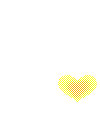 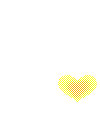 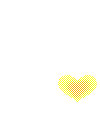 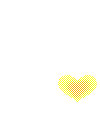 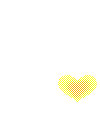 TẠM BIỆT!
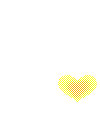 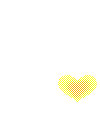 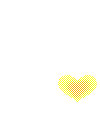 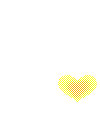 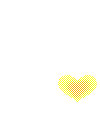 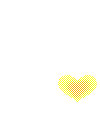 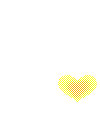